WHO Eur & ERS CRD Writing Group Meeting
When: Sunday, 8 September 2024, 16:30 to 18:00

Where: Wiene Messe, Schubert 6 

Agenda
Welcome
Where we are?
Suggested calendar
A.O.B
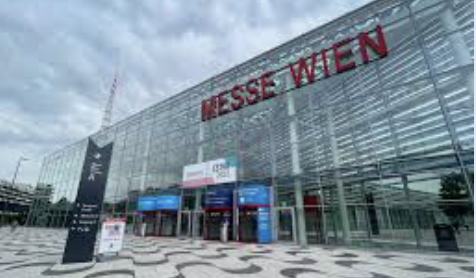 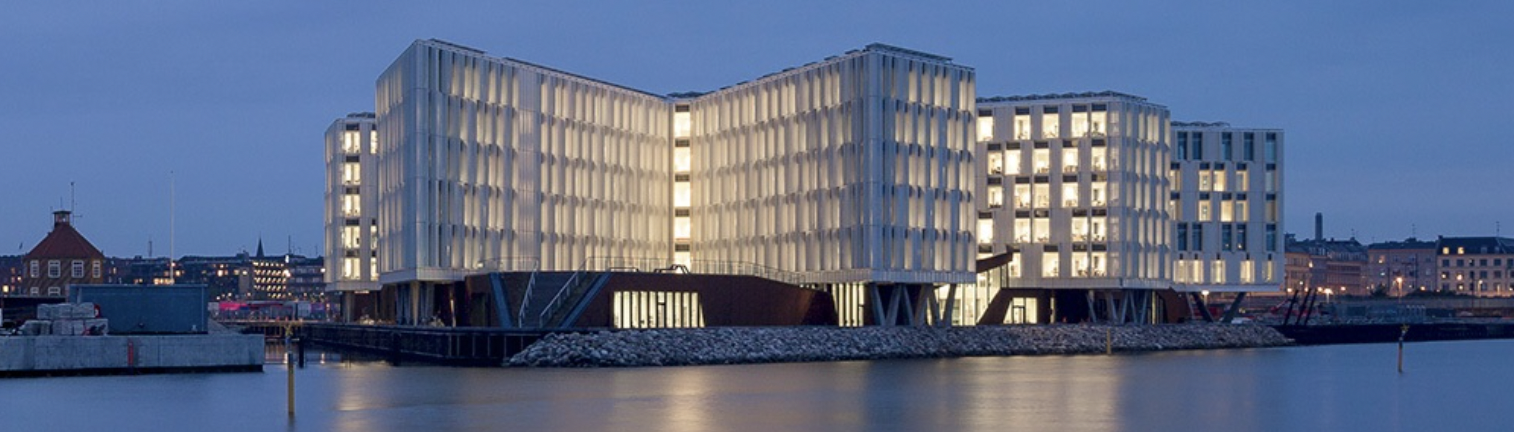 1
WHO European regional report on Chronic Respiratory diseases: towards health equity by 2050WHO Regional Office for Europe & European Respiratory Society
Three chapters with 10 key messages
Country cases
Finland
Hungary
Kyrgyzstan
Portugal
UK
A multi-country tobacco control case
Burden of CRD and inequities in the region
Governance and health systems response: challenges and possible solutions
Research & innovation
2
Key comments - Chapter 1
To include or not lung cancer in CRD? 
Global Tobacco Industry Interference to be explained in more detail, as it is not a frequently used subject. definition of third- and fourth-hand tobacco exposure should be clarified
To precise that by ‘air pollution’ the authors mean PM2.5 , as there are many other air pollutants (Only PM2.5?)
To add numbers on tobacco burden (similar like on air pollution)
To make a separate paragraph out of air pollution and show a map with exposures or disease burden from air pollution. (map in the EEA documents, that overlays air pollution concentrations with socioeconomic status and disease burden)
To include a new heading when introducing the measures against CRD determinants
To include WHO data on how the pandemic diverted care from NCD care  https://www.who.int/teams/noncommunicable-diseases/covid-19
3
Key comments - Chapter 2
Key points– 3 ways (1) Along the lifecourse, (2) follow the patient journey (primary, secondary and tertiary prevention and diagnosis and care), (3) A focus on known problem areas that need attention with solutions.
To start with 2.2 on Core CRD interventions
To make each section more concise and omit repetitiveness 
To include more about emerging tobacco products and future estimates
Emphasis on including PHC teams and people with living experiences in decision making processes (e.g. developing clinical guidelines)
Capacity building and increase of financing of PHC as a solution to tackle underdiagnosis, avoidable admissions and lack of management of CRD
A clear statement about the variation in quality of coding which needs to be addressed to assist planning and monitoring
To change with other examples core interventions on CRD (best buys)
In Service Delivery to list models with refs; and then go onto how IPCHS strategies can  be improved
4
Key comments - Chapter 2 (b)
To add integrated care to Primary care and Multidisciplinary teams section 
To make another heading on Workforce planning and training
To emphasise cost as a barrier to implementation and to elaborate on clinical governance framework
Pre/peri natal and child health to include in prevention of CRD with some examples
CRD and special populations seems “a bit of an afterthought” 
To separate out and highlight deprived groups in the Emergencies section
To make a dedicated point for palliative care, hospice – that is widely available for cancer patients, but not so for CRD
5
Key comments - Chapter 3
To elaborate on new health care solutions expected to come in the future and how to have CRDs profiting the most of it. 
to build the research and innovation part to become more powerful and visionary
To consider mentioning the ERS CRC CONNECT
The focus in the research section seems to be about epidemiology of established disease, AI and digital health to monitor established disease and a summary of collaborative platform funding that is inequitable in its availability. These approaches are more likely to emphasise inequity rather than moving towards equity as mentioned in the title of the report
to describe how research and implementation of any consequent positive findings into policy and clinical management will help to achieve the vision of the document title.
6
Proposed to contribute to writing the text
Barbara Hoffmann proposed to add a section/text including measures to decrease air pollution
Anita Simonds proposed to rewrite Figure 13, Figure 14 and obstructive sleep apnea bullets (pp 45-46)
Ildiko proposed to contribute with text as well (i.e hard-to-reach population, the issue of the risks and social deprivation, the bitter combination of higher risks and worse health care access and potential targeted actions to close the gap.)
7
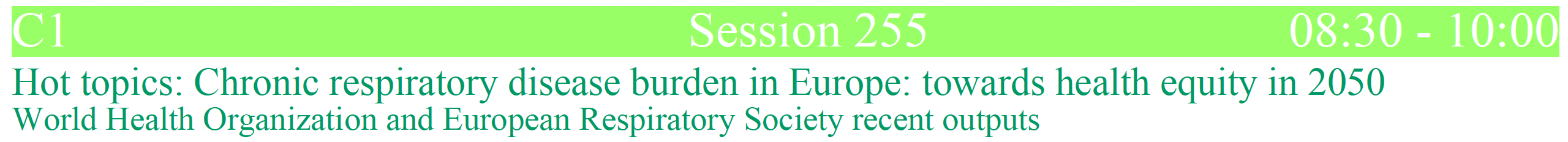 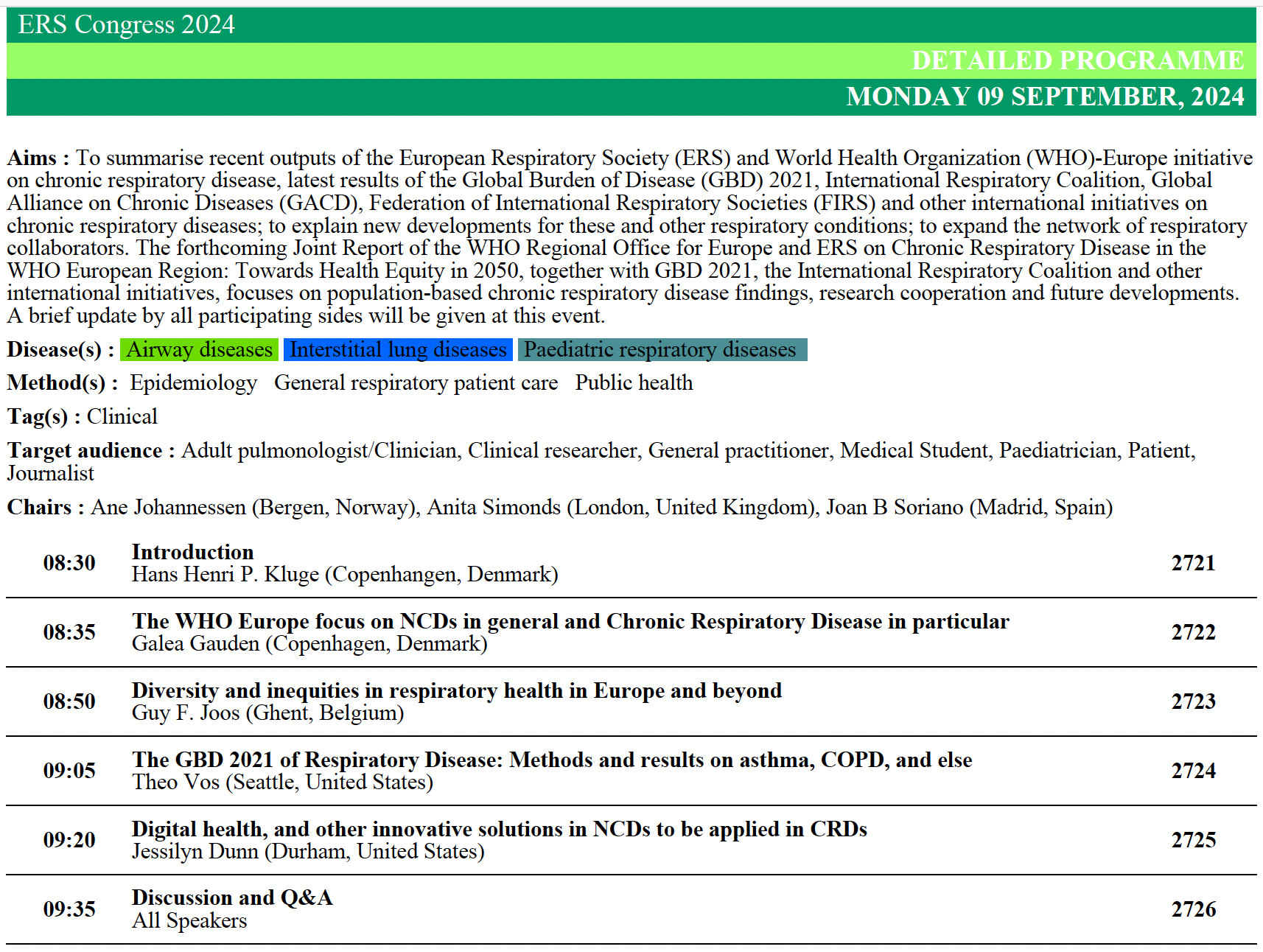 See u on Monday morning 
at Session 255!!!
8
Calendar (and suggested next timelines)
9